The Social Sciences
Global History and Geography I
Bellringer
What are two conclusions that you can draw and two errors that you can identify from the following graph?
Essential Question
Why is it important to be able to read and understand charts in Social Studies?
Bellringer
What are two conclusions that you can draw and two errors that you can identify from the following graph?
Essential Question
Why is it important to be able to read and understand charts in Social Studies?
I. The Social Sciences
I. The Social Sciences
Field of study concerned with society and the relationships among individuals within a society.
History
I. The Social Sciences
Field of study concerned with society and the relationships among individuals within a society.
History
Geography
I. The Social Sciences
Field of study concerned with society and the relationships among individuals within a society.
History
Geography
Political Science
I. The Social Sciences
Field of study concerned with society and the relationships among individuals within a society.
History
Geography
Political Science
Economics
I. The Social Sciences
Field of study concerned with society and the relationships among individuals within a society.
History
Geography
Political Science
Economics
Anthropology/Archeology
I. The Social Sciences
Field of study concerned with society and the relationships among individuals within a society.
History
Geography
Political Science
Economics
Anthropology/Archeology
These different social sciences are all unique yet very interrelated/connected
II. Anthropology
II. Anthropology
The study of human origins, developments, and societies.
II. Anthropology
The study of human origins, developments, and societies. 
Many fields of specialization (cultural, biological, linguistics, etc.)
II. Anthropology
The study of human origins, developments, and societies. 
Many fields of specialization (cultural, biological, linguistics, etc.)
Culture – the way of life of a society that is handed down from one generation to the next through learning and experience.
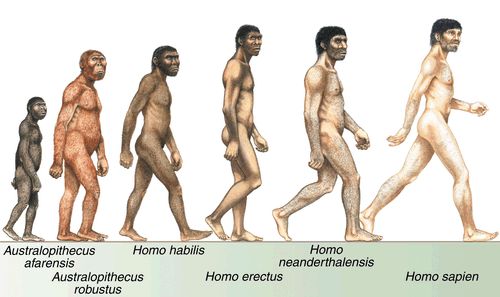 III. Archeology
III. Archeology
Specialized branch of Anthropology and Geography
III. Archeology
Specialized branch of Anthropology and Geography
Focus on the study of peoples past and ancient cultures.
III. Archeology
Specialized branch of Anthropology and Geography
Focus on the study of peoples past and ancient cultures.
Artifacts – objects made by people that have been recovered by Archeologists.
III. Archeology
Specialized branch of Anthropology and Geography
Focus on the study of peoples past and ancient cultures.
Artifacts – objects made by people that have been recovered by Archeologists. 
Technology – the skills and tools people use to meet their basic needs. Technology has changed over time as culture has changed.
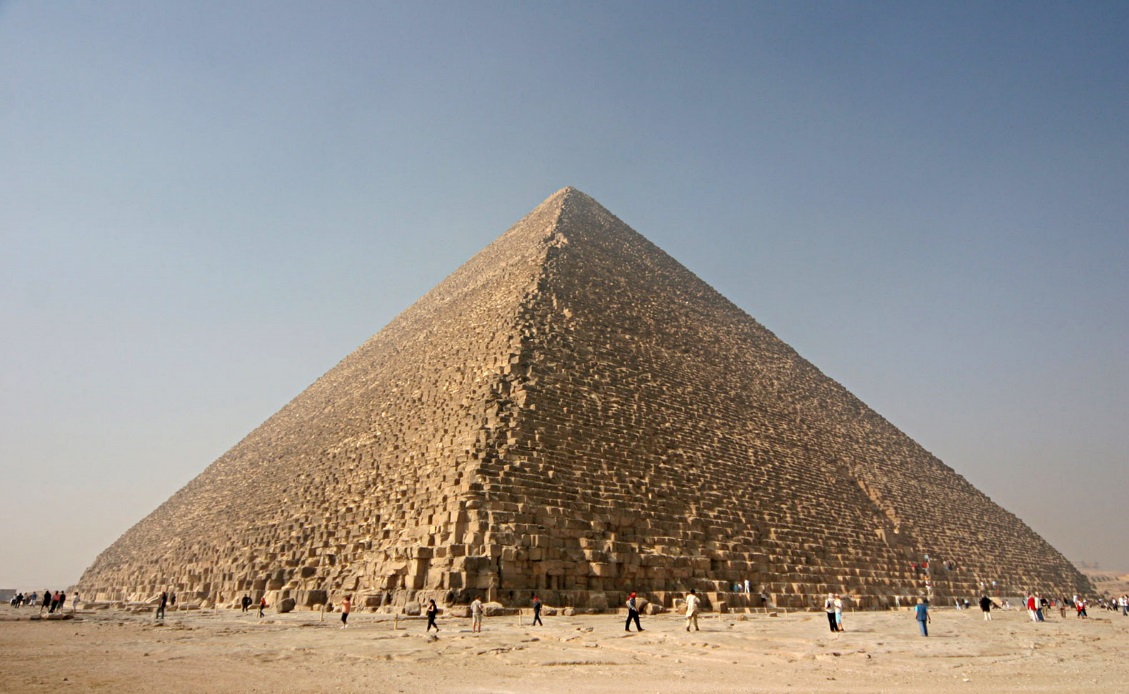 Technology changes over time!
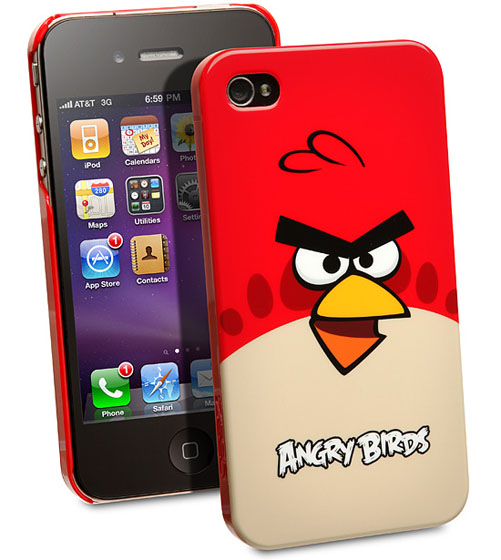 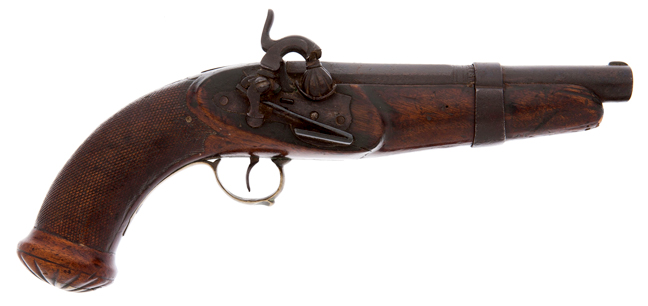 IV. Economics
Economics: the study of how people seek to satisfy their needs and wants by making choices. 
Need: item that is necessary for survival (air, shelter, food)
Want: item that is not necessary for survival  (phone, car, etc)
Goods: physical objects that can be accumulated
Services: actions or activities that are performed for a person
V. History
Study of past people, places, events, etc
Primarily gain knowledge through research of primary and secondary sources
Primary Source: from the time period of study
Secondary Source: written after the time period
Must also be able to distinguish fact from opinion
V. History
Study of past people, places, events, etc
Primarily gain knowledge through research of primary and secondary sources
Primary Source: from the time period of study
Secondary Source: written after the time period
Must also be able to distinguish fact from opinion
VI. Political Science
The study of governments, public policies and political processes, systems, and political behavior.
How and why different governments emerge where and when they do
How governments treat people and change over time
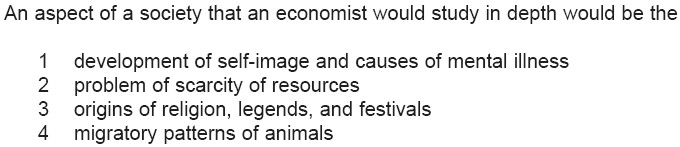 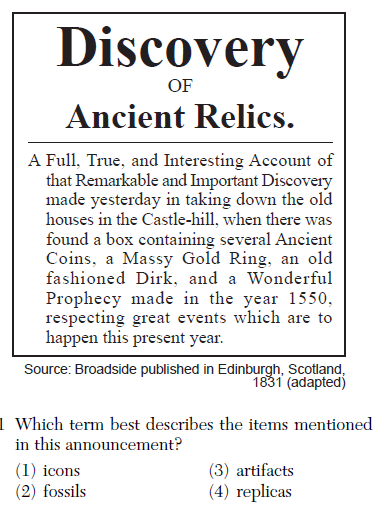 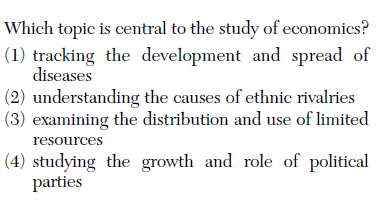 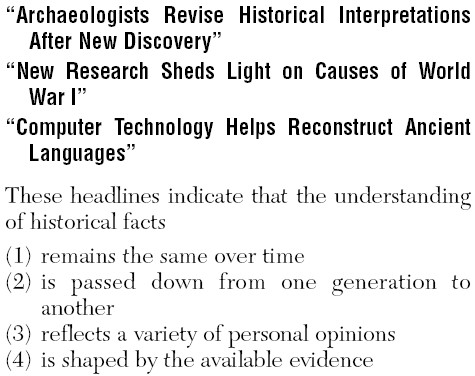 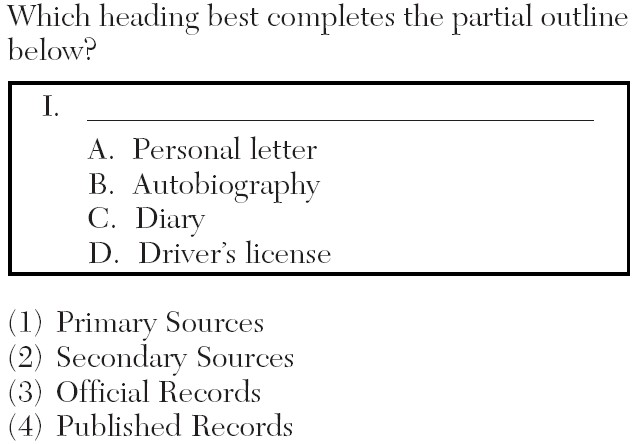 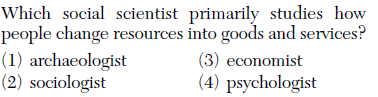